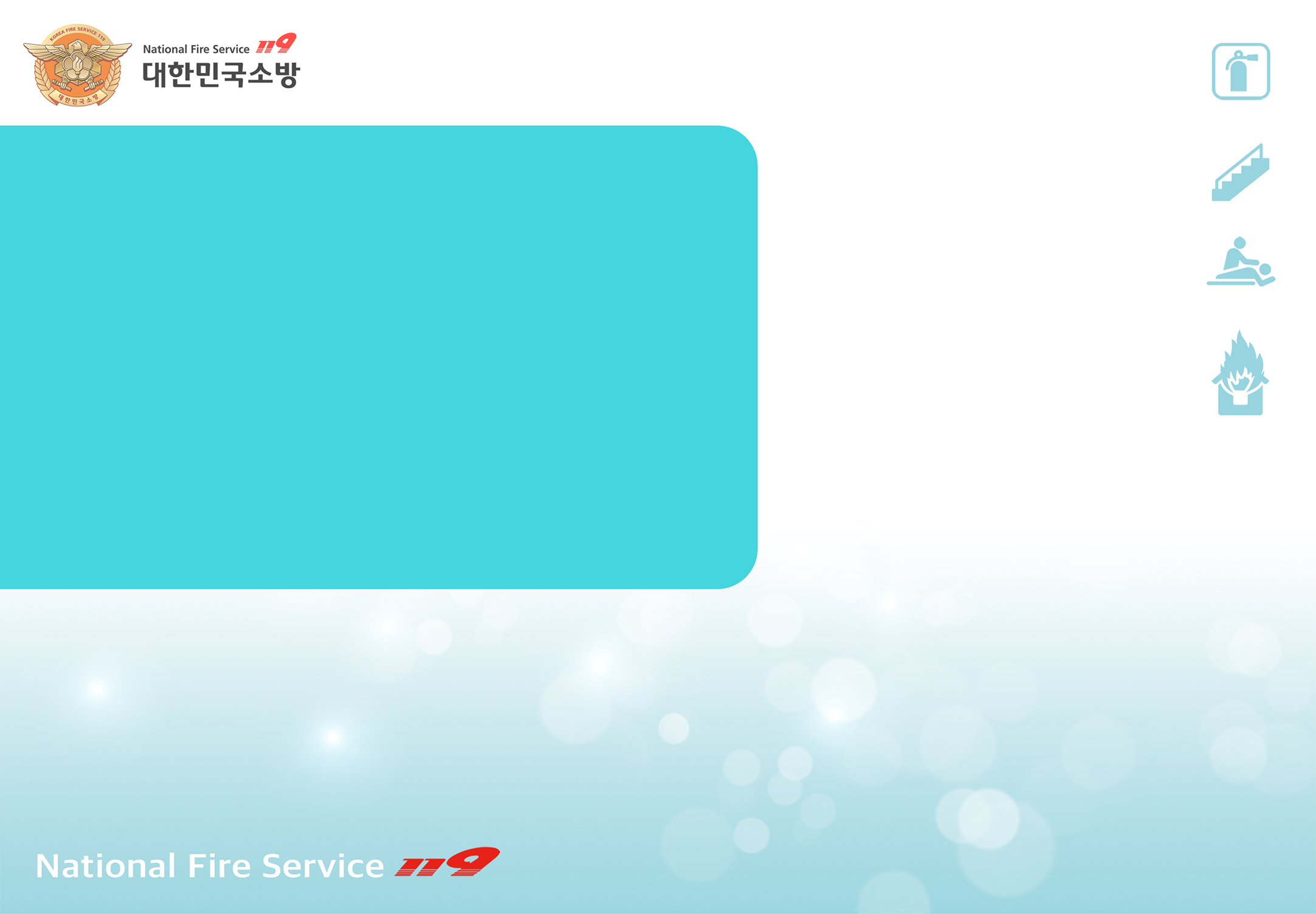 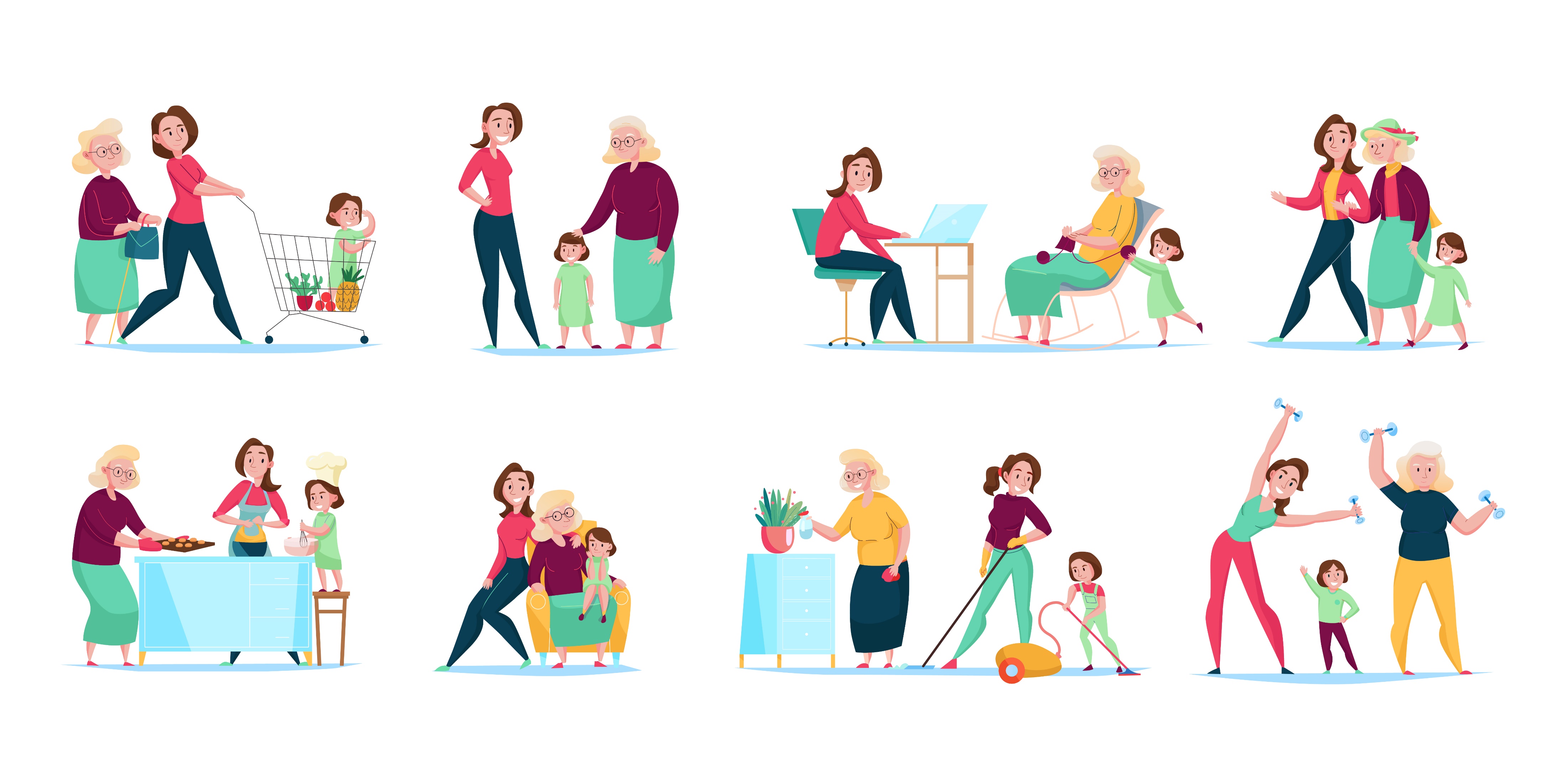 [ 제 10 편 ]
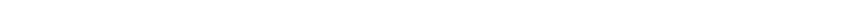 사무실 화재안전 전기화재 
예방으로 더욱 안전하게
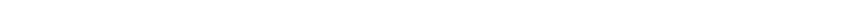 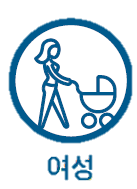 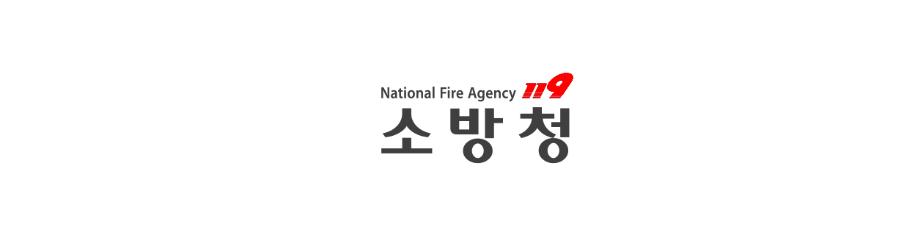 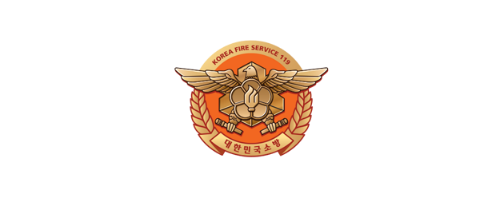 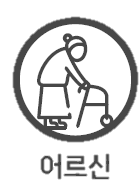 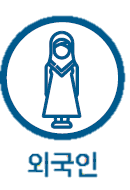 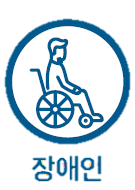 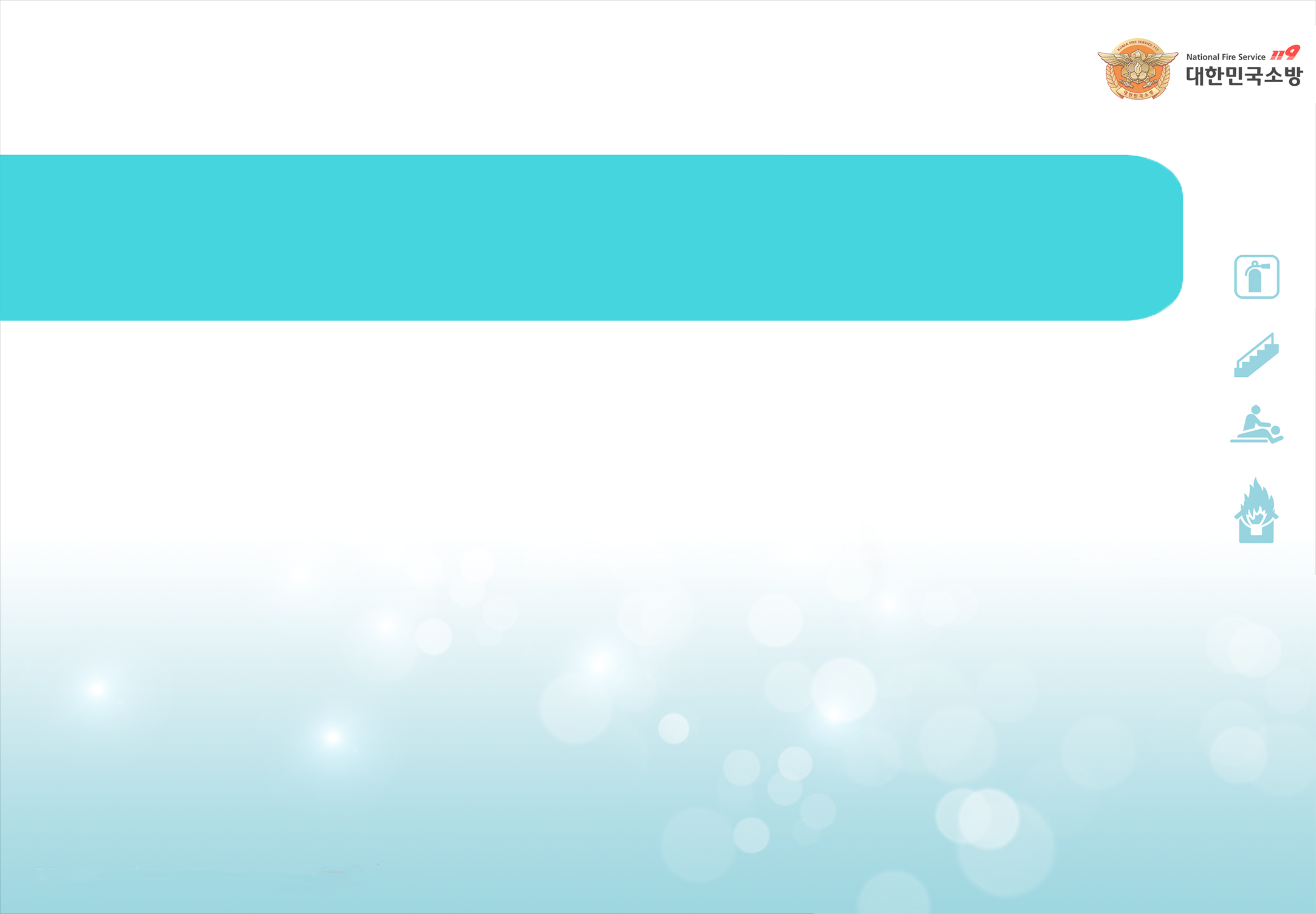 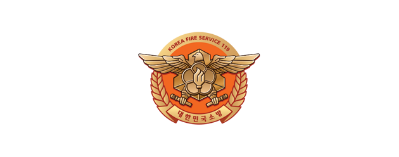 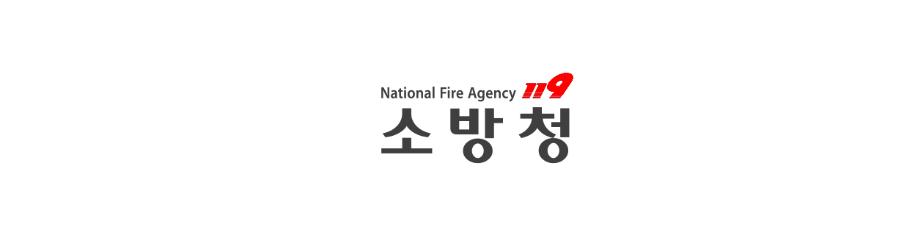 Contents
[제10편]
사무실 화재안전 전기화재 예방으로 더욱 안전하게
사무실화재의 위험성 및 화재발생 통계 _ 4P
사무실 화재발생 원인 및 사례_ 5P
전기화재의 원인 및 문어발식 전기 화재실험_ 7P
소화기를 이용한 화재진압_ 9P
사무실 전기화재 예방수칙_ 11P
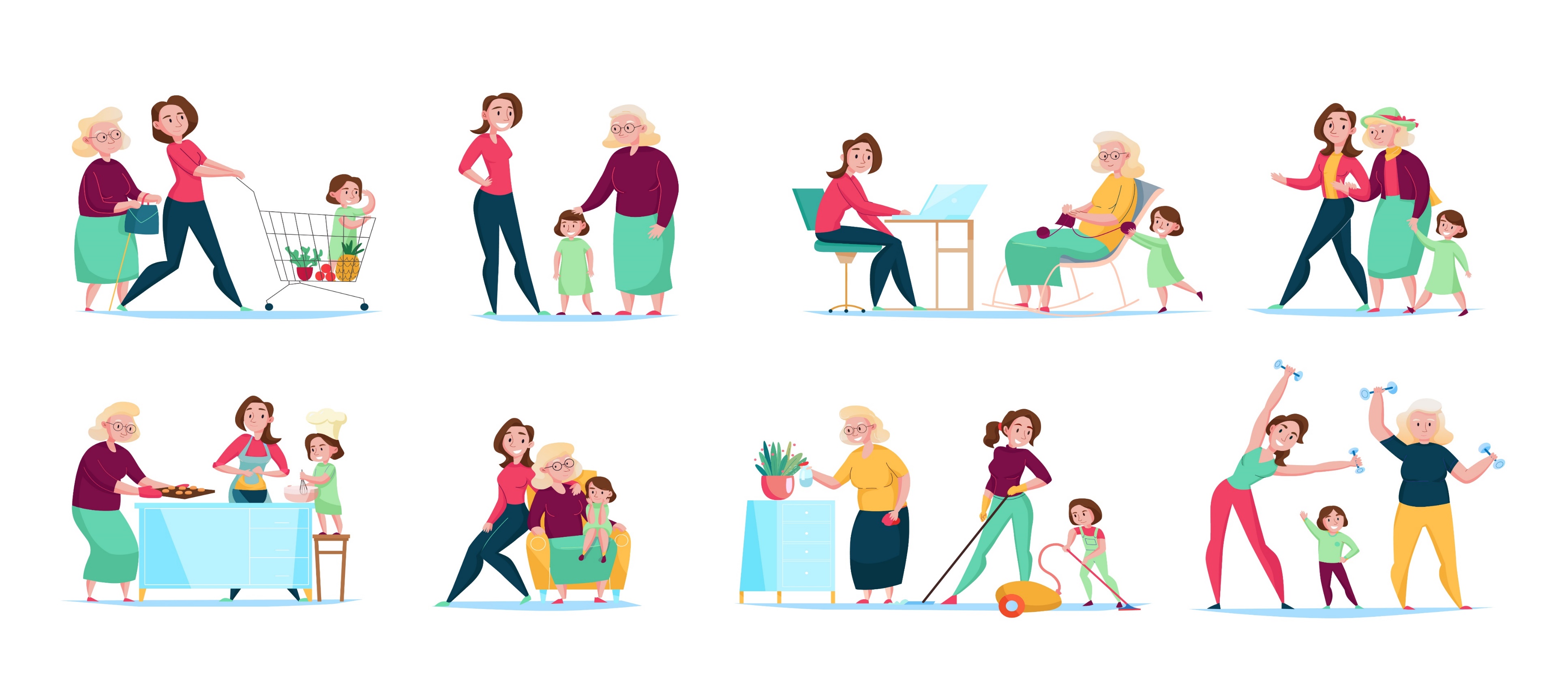 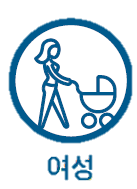 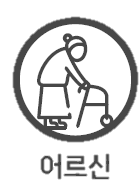 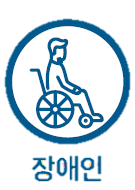 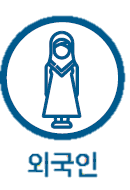 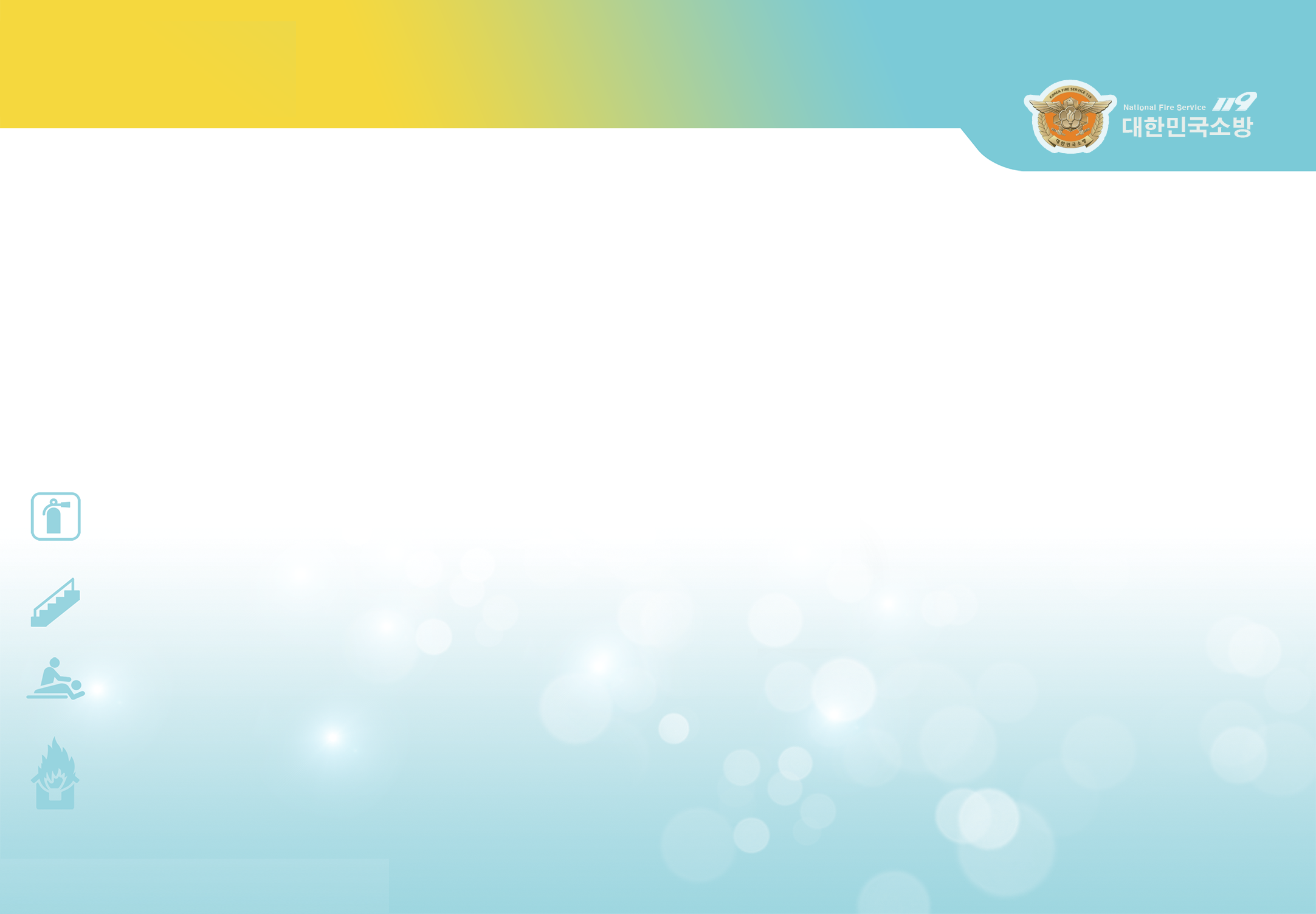 영상자료
사무실, 전기화재 예방
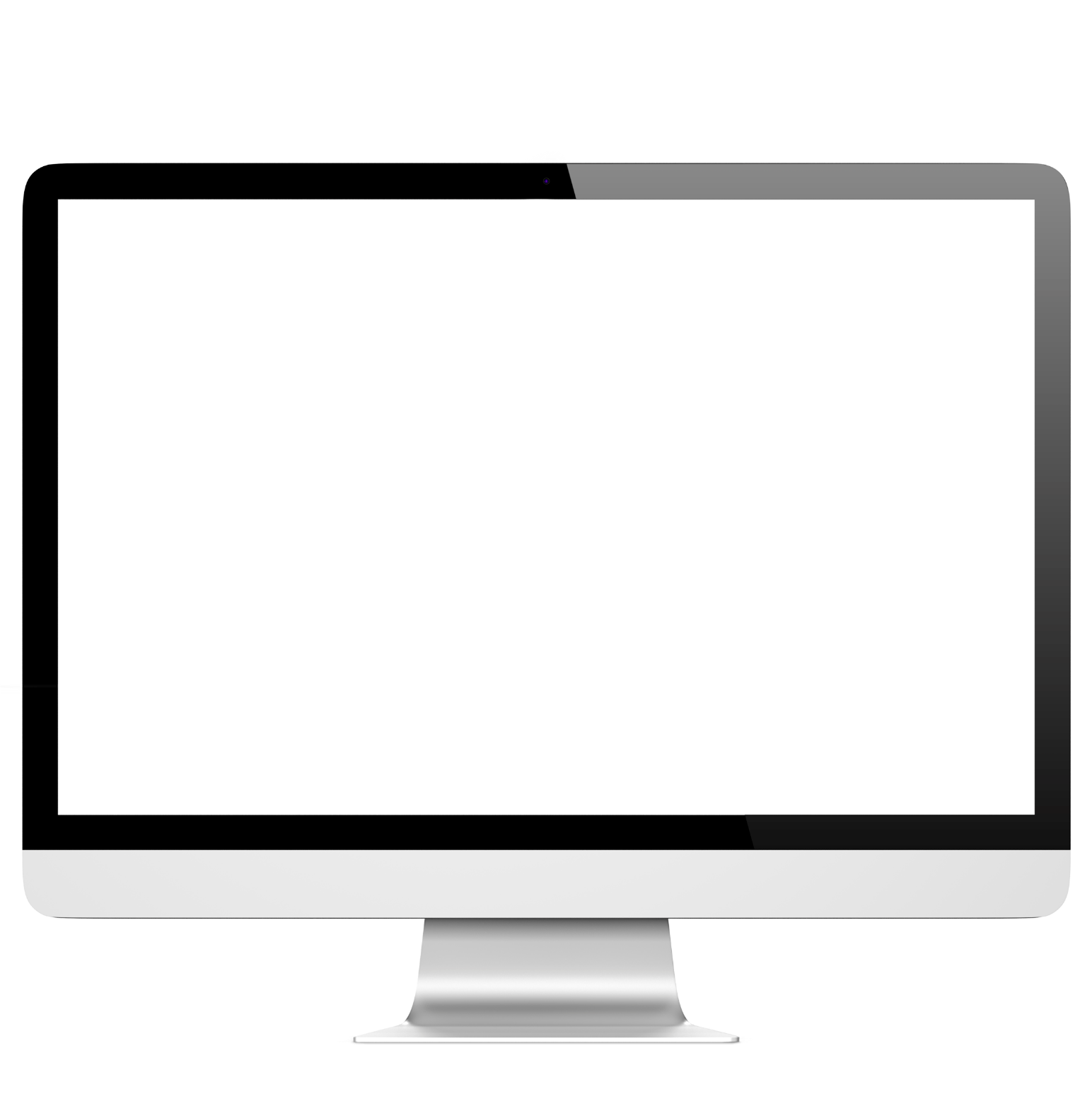 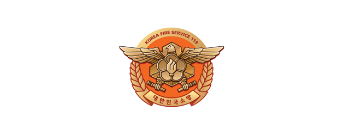 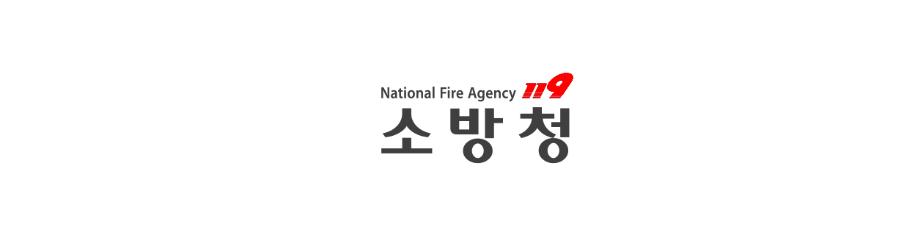 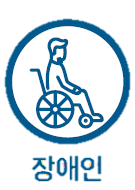 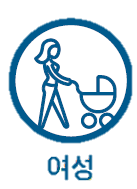 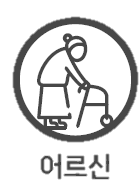 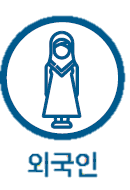 3
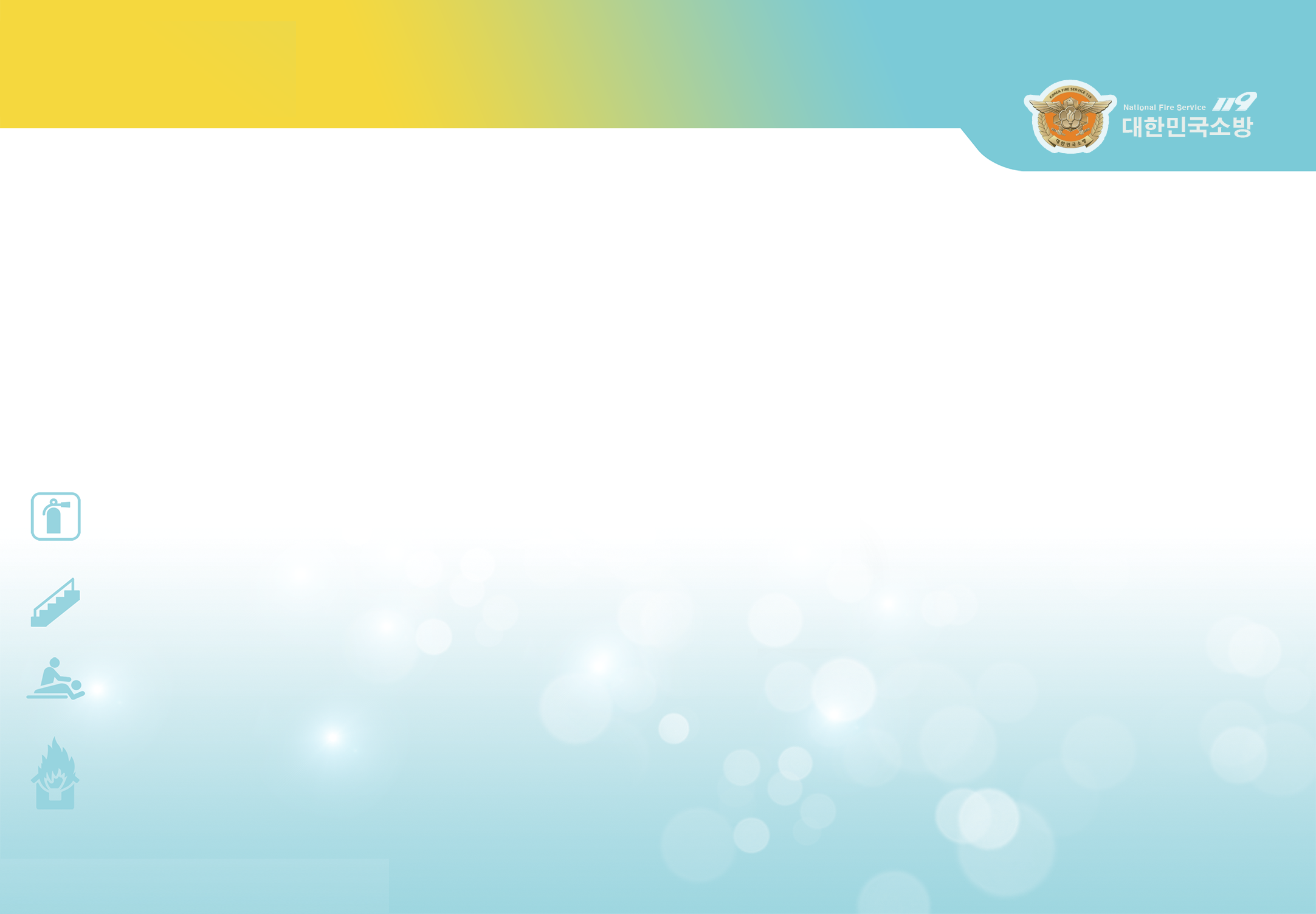 사무실 화재의 위험성
1
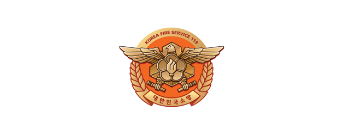 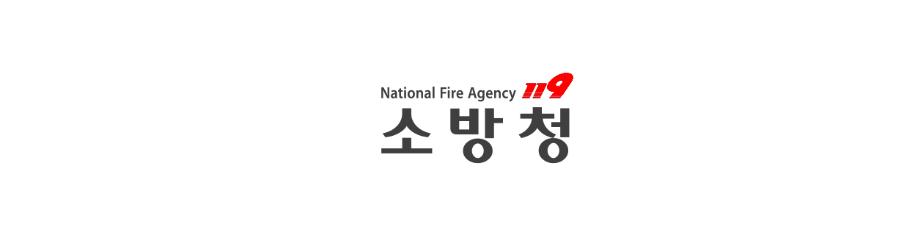 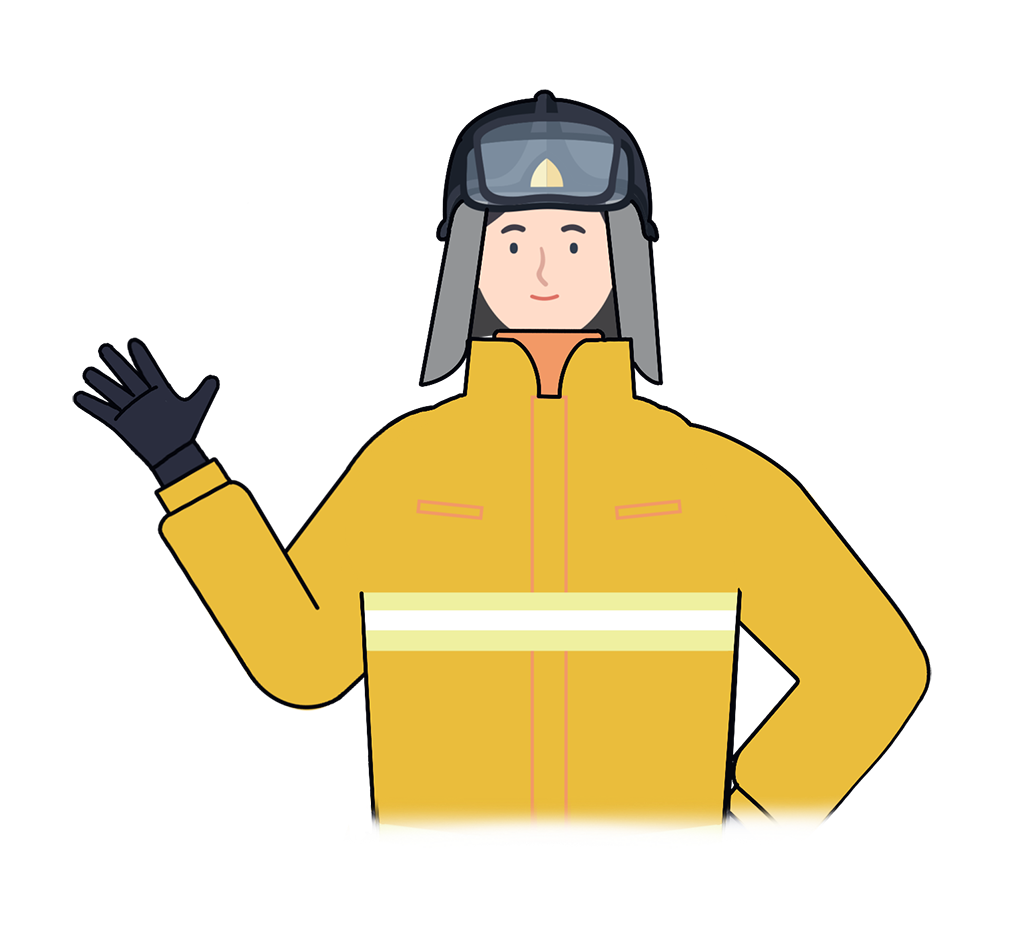 “
사무실에서 발생하는 화재는 대부분 전기로 인한 화재!
시스템 전선 박스의 전선 눌림, 바닥에 노출된 배선 손상,
 과도한 전기사용으로 인한 열 발생, 
문어발식 멀티 콘센트 사용으로 인한 과전류, 
정수기 물부족으로 인한 과열, 
난방기구 등 전열기구 주변에 탈 수 있는 물건 방치 등 
사소한 부주의로 인해 화재가 발생
“
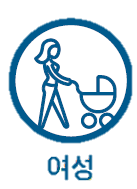 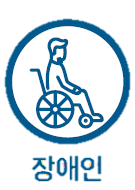 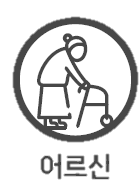 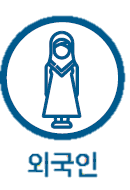 4
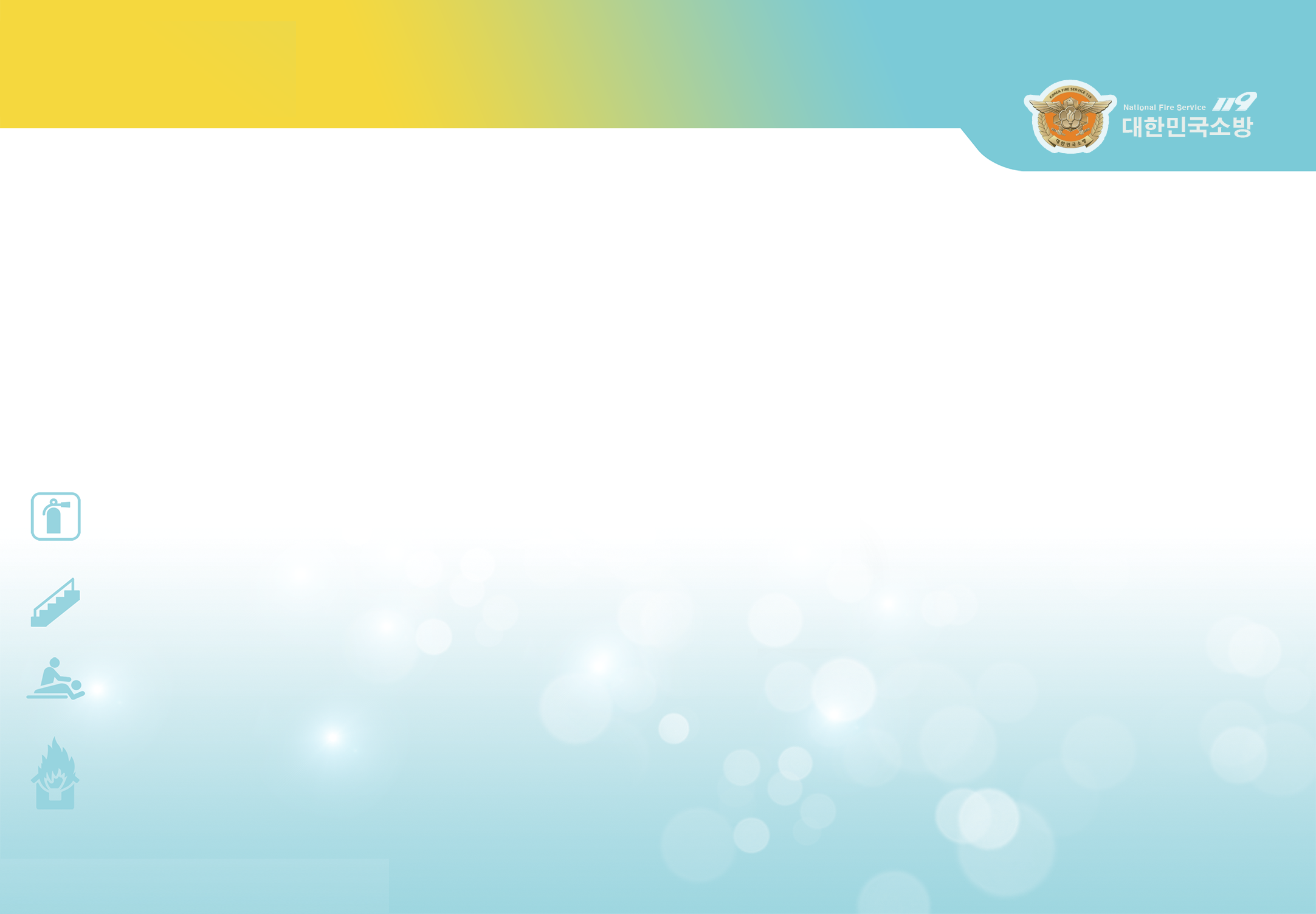 사무실 화재 원인
2
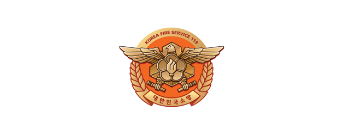 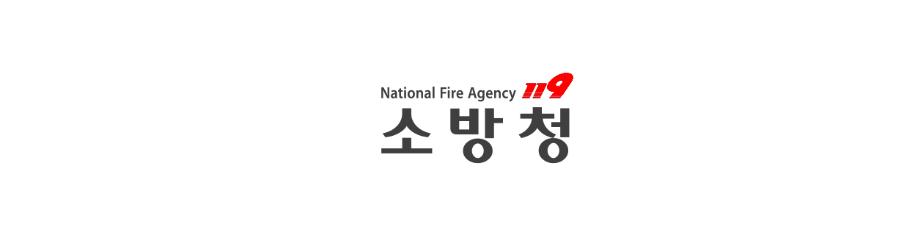 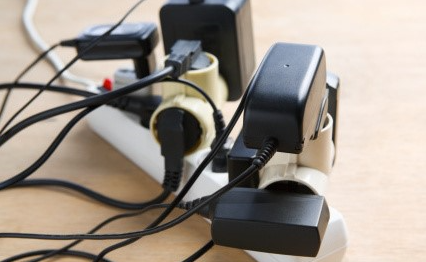 “
전기 화재는 27.9% 차지,
“부주의 화재” 다음으로 높은 화재 원인
“
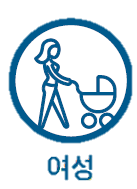 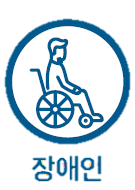 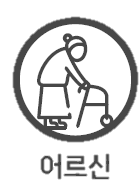 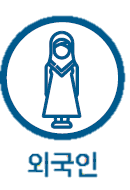 5
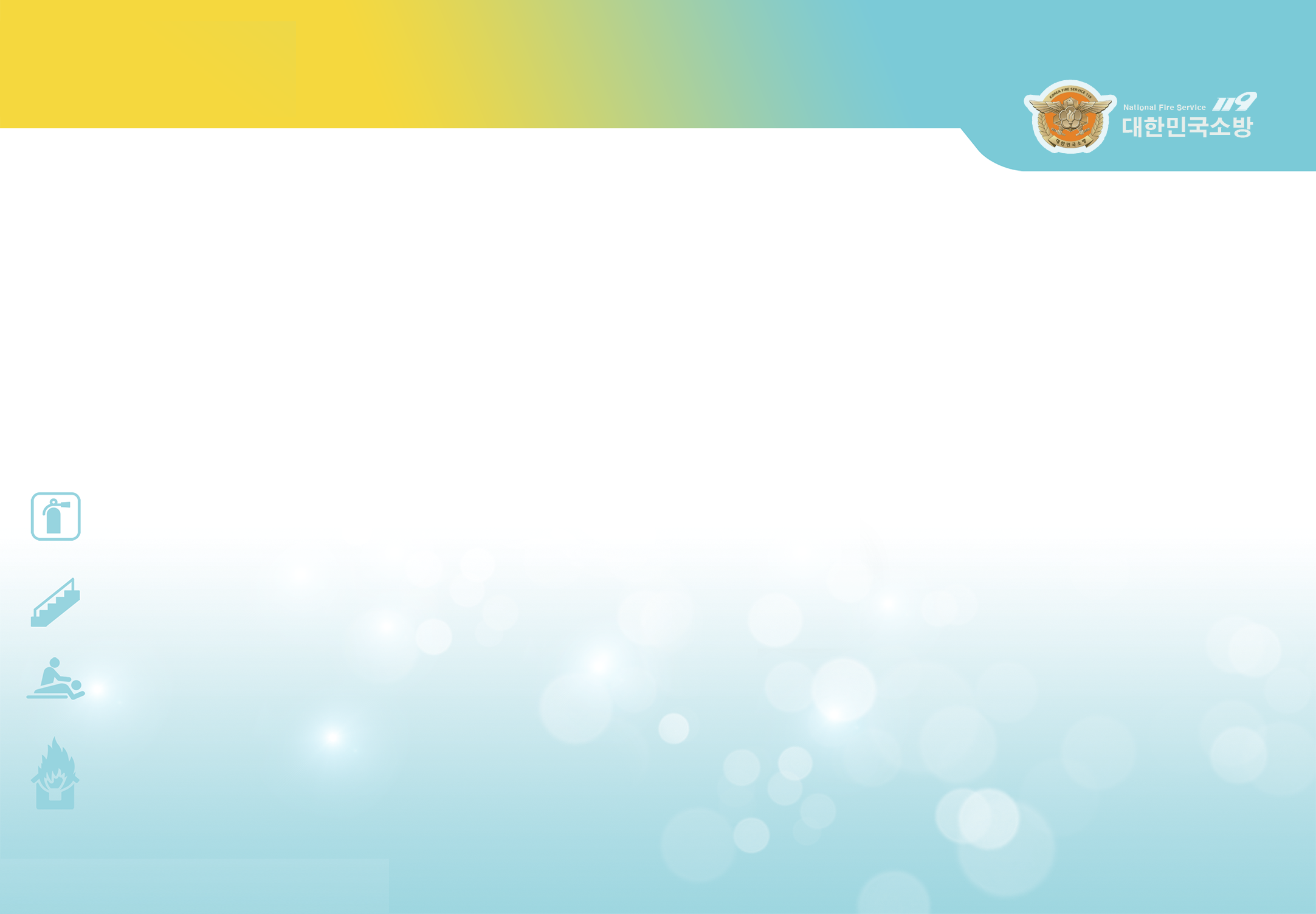 사무실 화재발생 사례
2
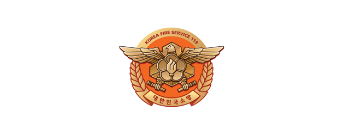 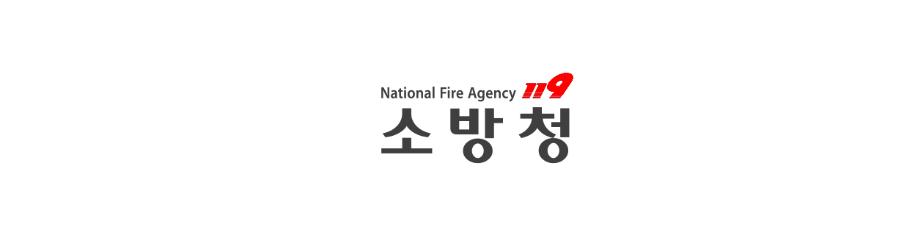 제
주
도
사무실
부산 사무실
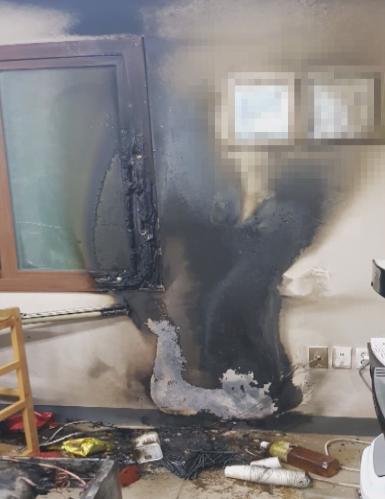 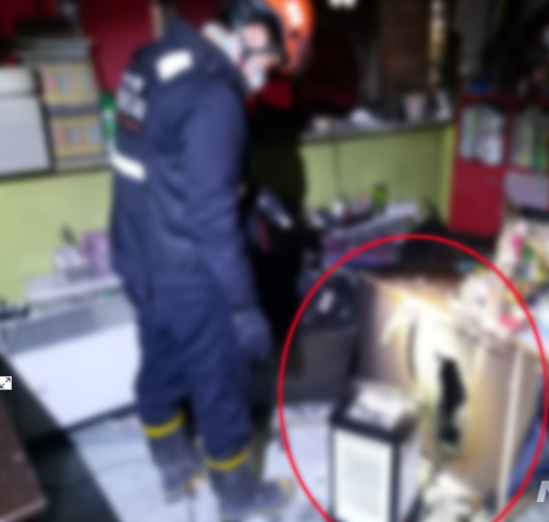 책상, 집기류 등100만원
냉장고, 집기류 200만원
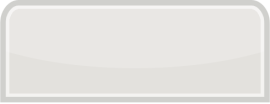 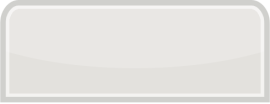 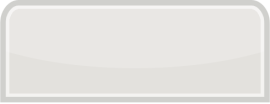 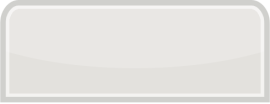 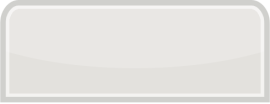 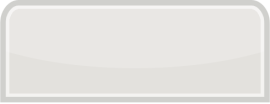 피   해
전기히터 과열
문어발식 전기코드
2020. 2. 18
원   인
피   해
원   인
일   자
일   자
2019. 12
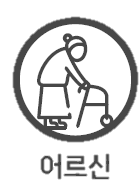 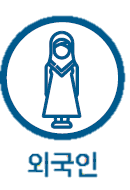 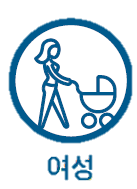 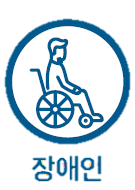 3
6
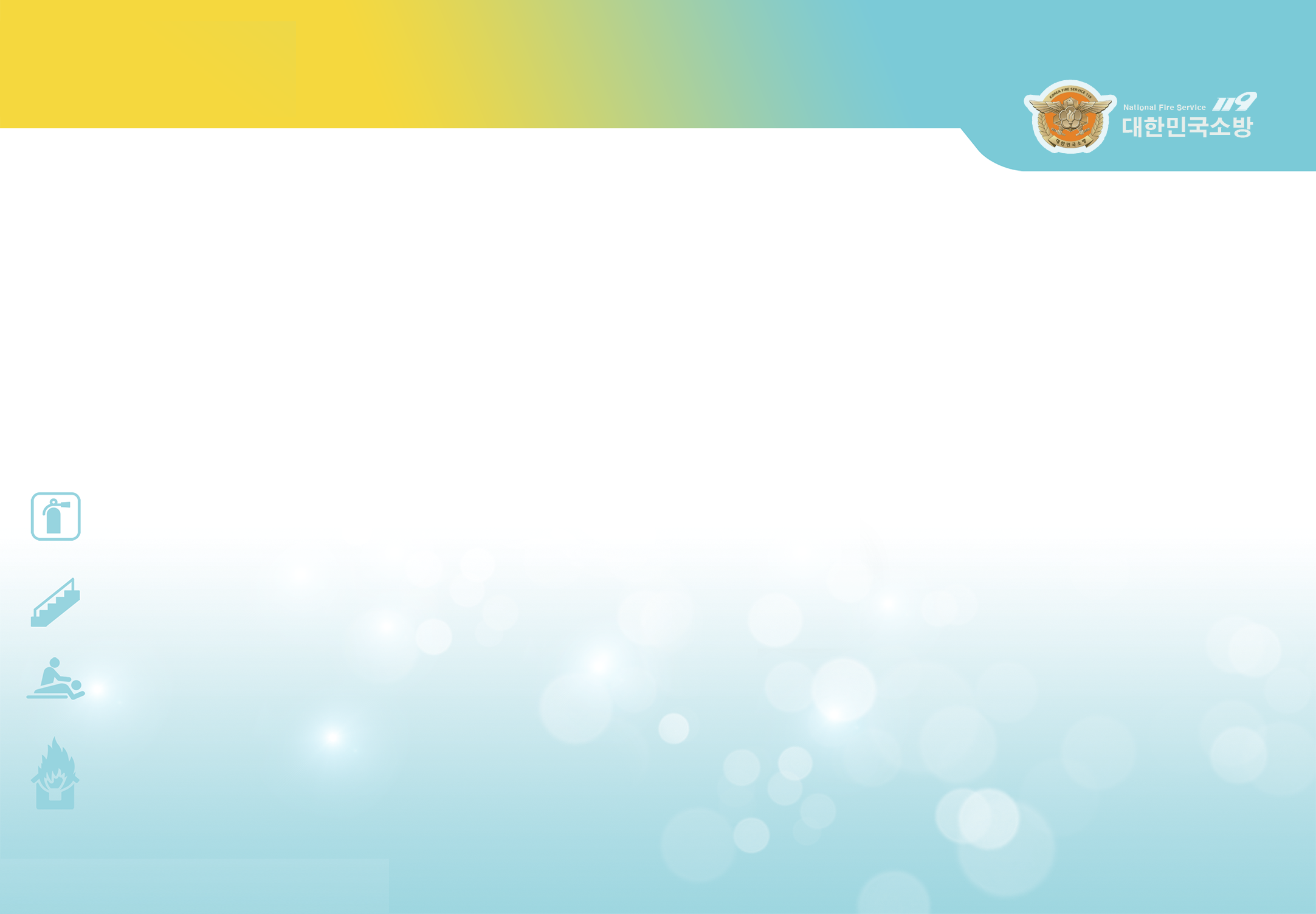 전기화재의 주 원인
3
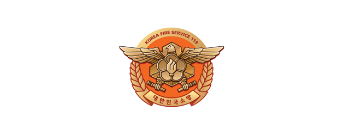 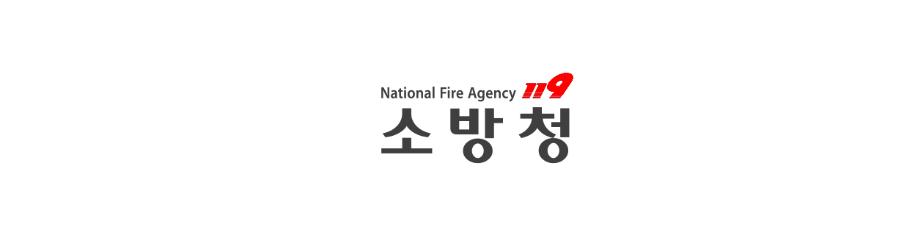 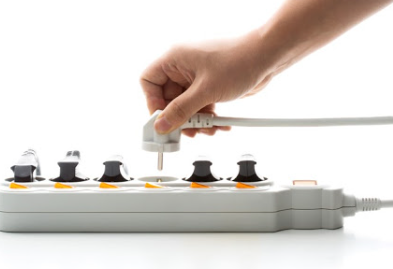 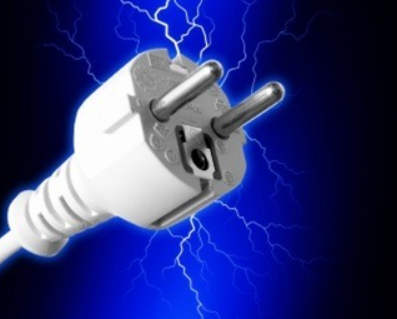 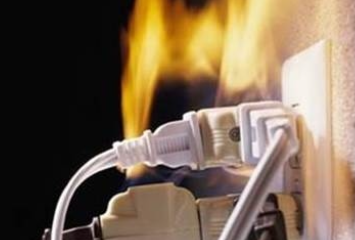 전선 용량을 초과하는 
전기기기 사용
전류가 새어나와 주변에 비정상적으로 
흐르는 것
양극과 음극으로 된 
두 전선이 맞닿아
스파크,불꽃,고열발생
과전류발생
단락
누전
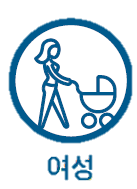 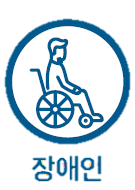 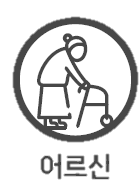 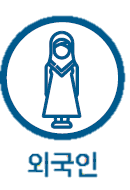 7
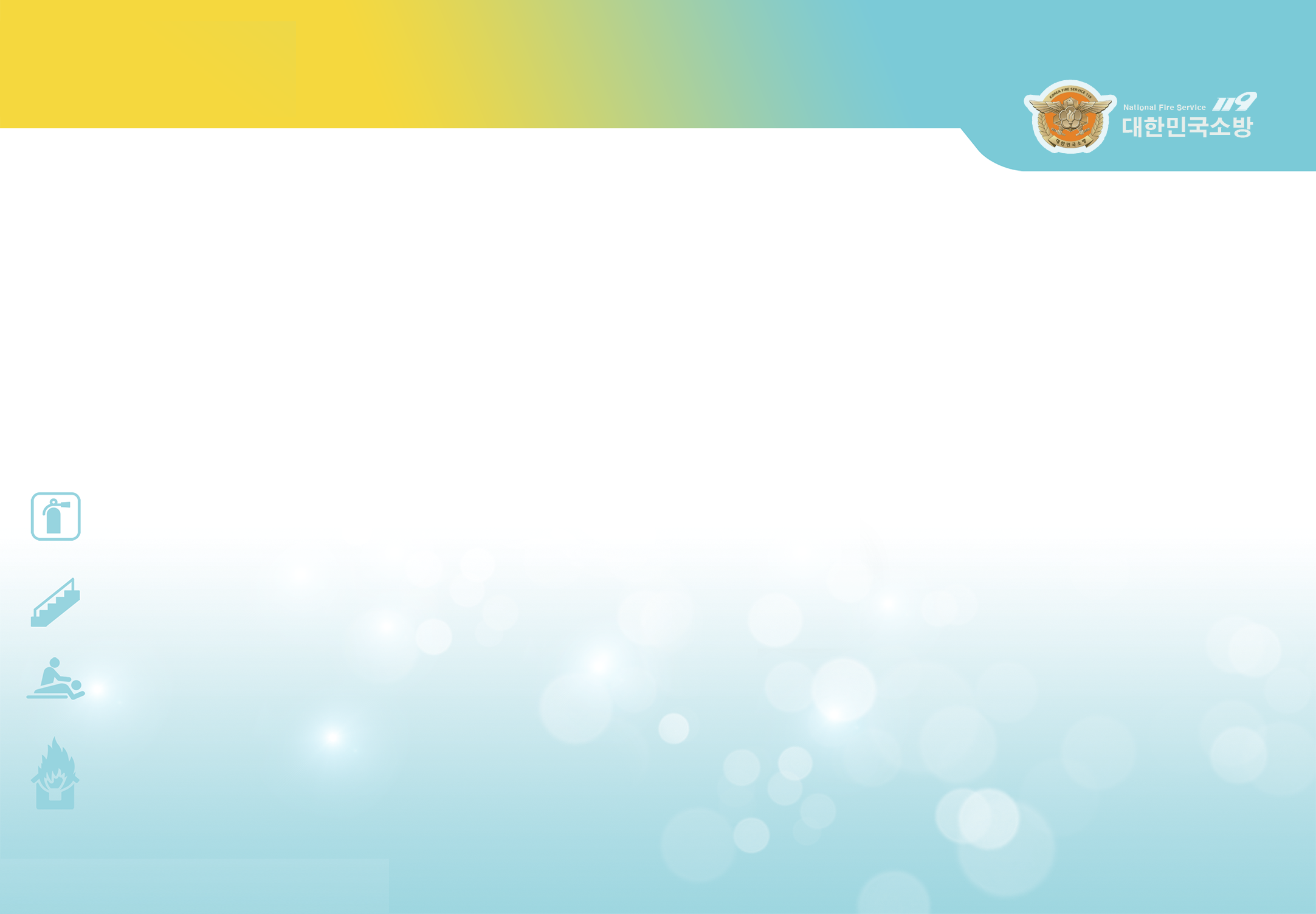 문어발식 콘센트 사용 화재 실험
3
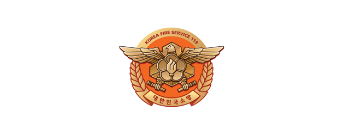 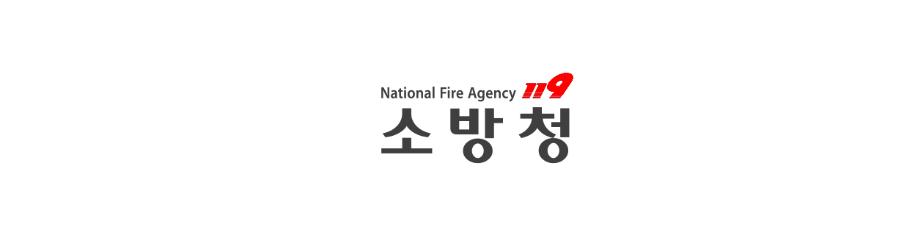 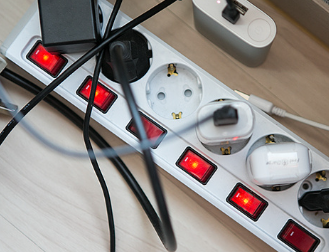 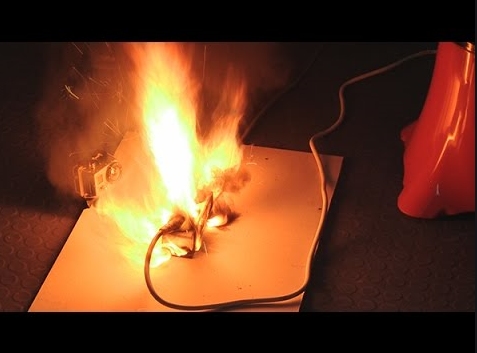 정격용량 초과할 경우 과부하에 의한 발열화재
전기선 주변에 먼지나 탈것이 있는 경우 불꽃발생
(   해당 이미지는  이해를 돕기 위해 사용했으며,  화재 안전성과   직접 관련 없음  )
문어발식 
전기 연결
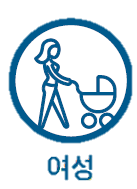 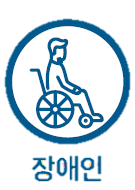 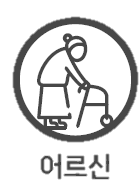 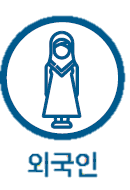 4
8
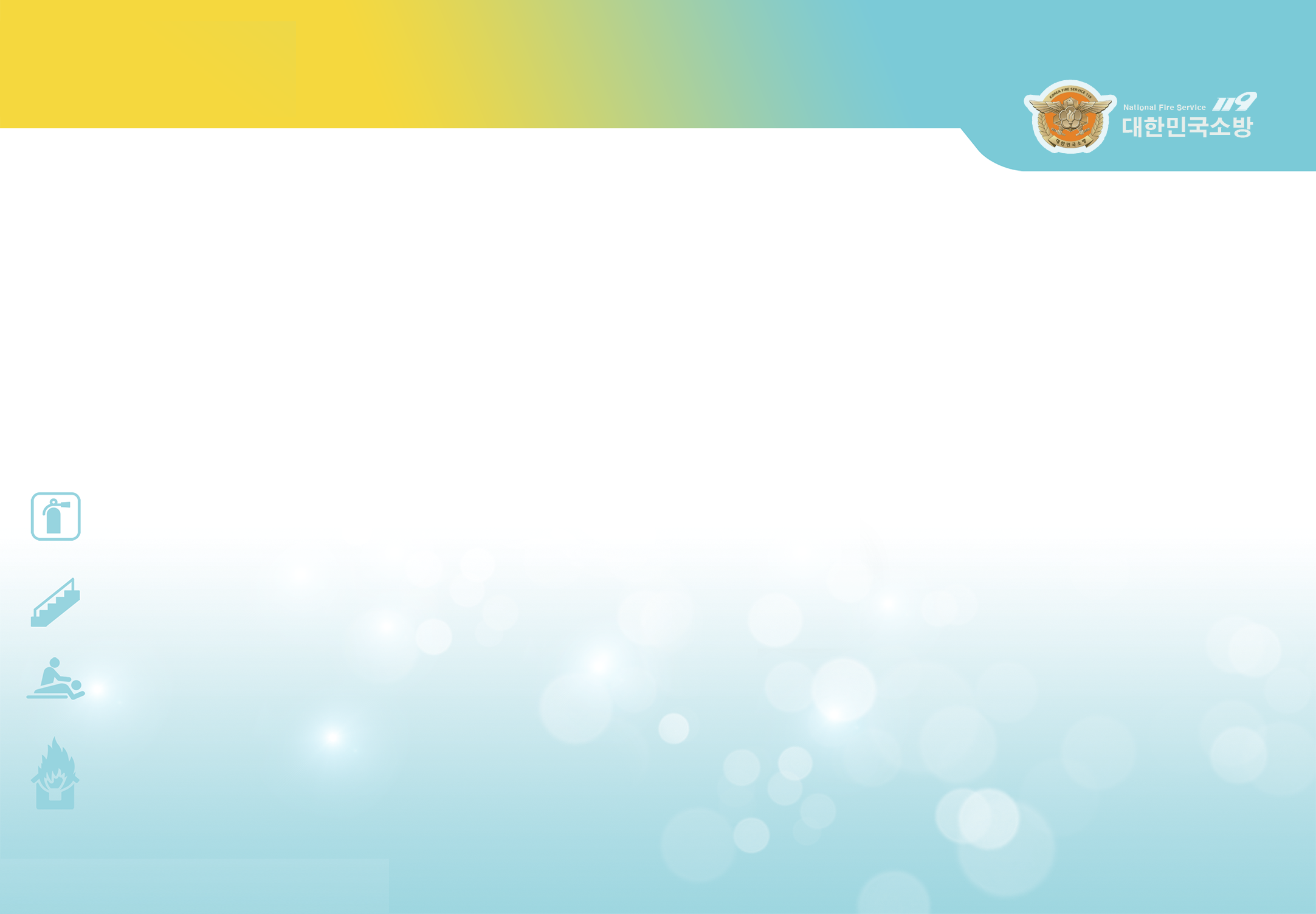 전기화재는 소화기로
4
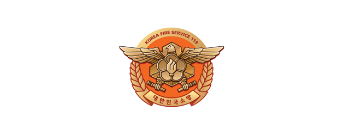 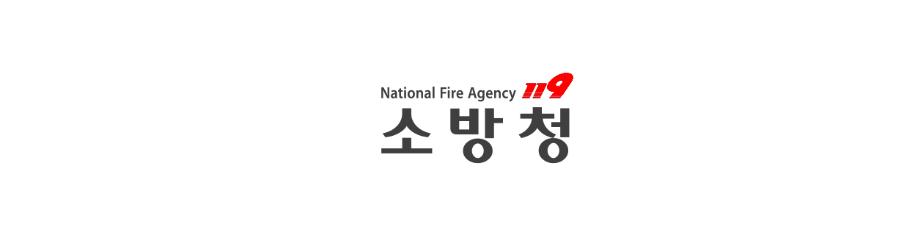 “소화기 한대로 3종류의 화재를 진압할 수 있습니다.”
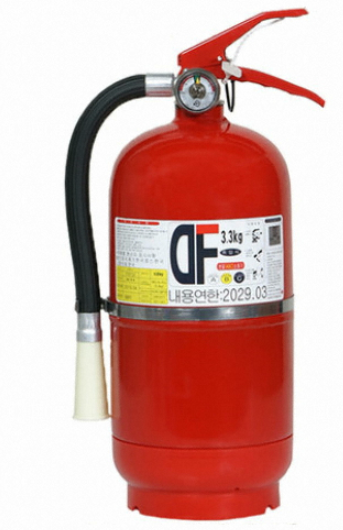 A
B
C
보통화재용
유류화재용
전기화재용
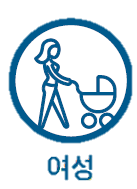 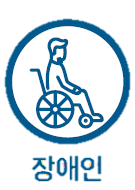 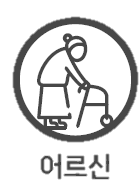 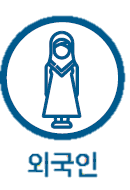 9
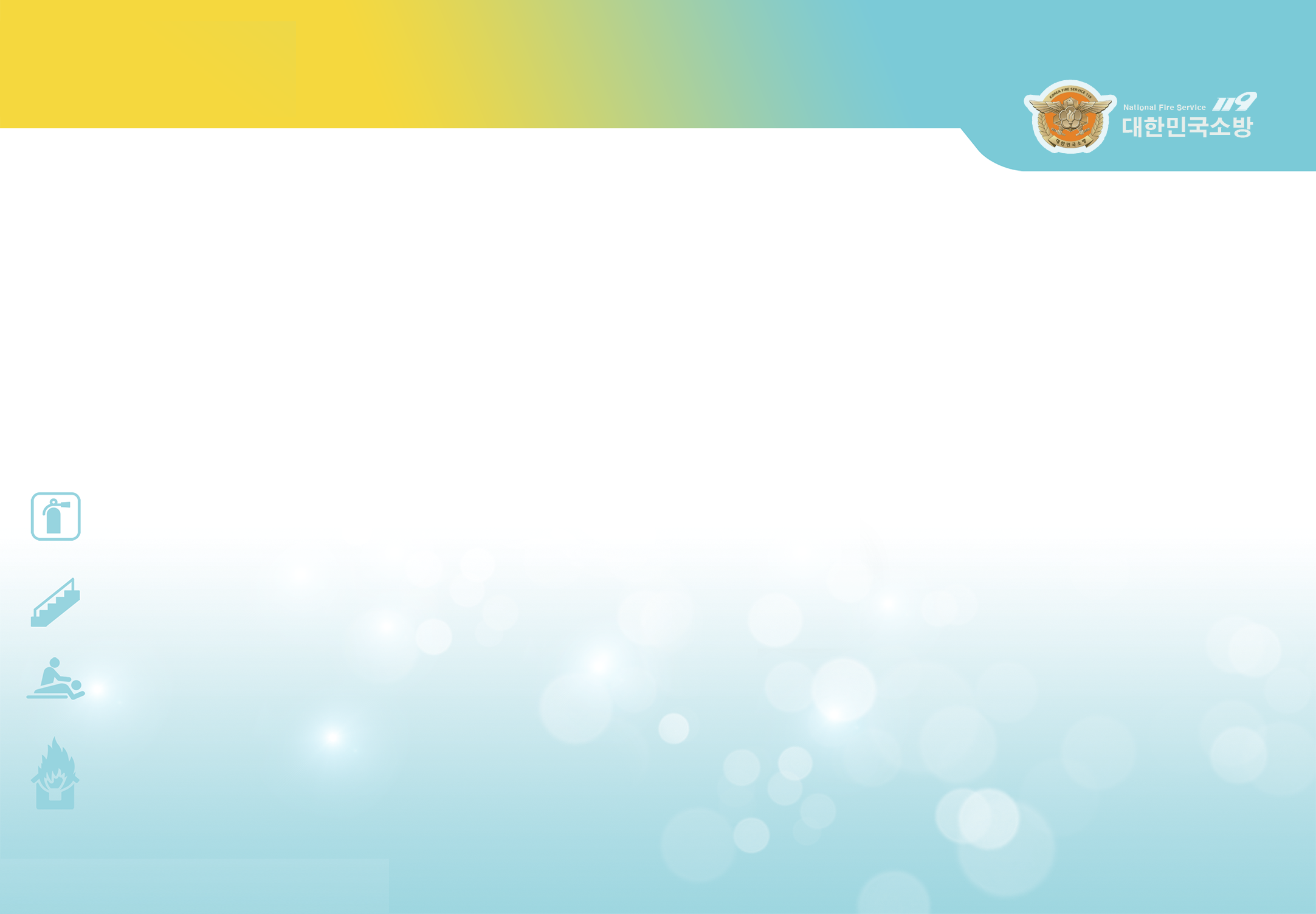 전열기구나 가전제품에 불이 난 경우
4
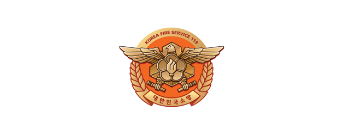 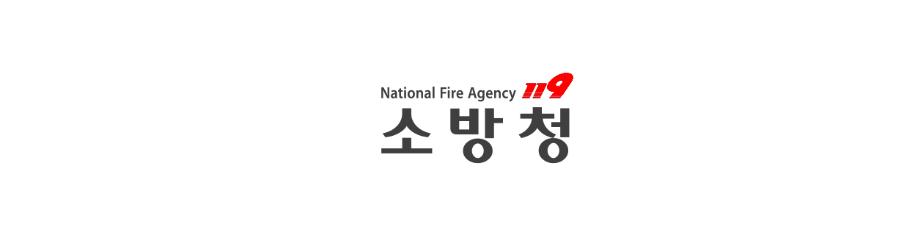 먼저 전기코드를 빼거나 누전차단기를 내려줍니다. 
그 후에 소화기를 이용해 꺼주세요.
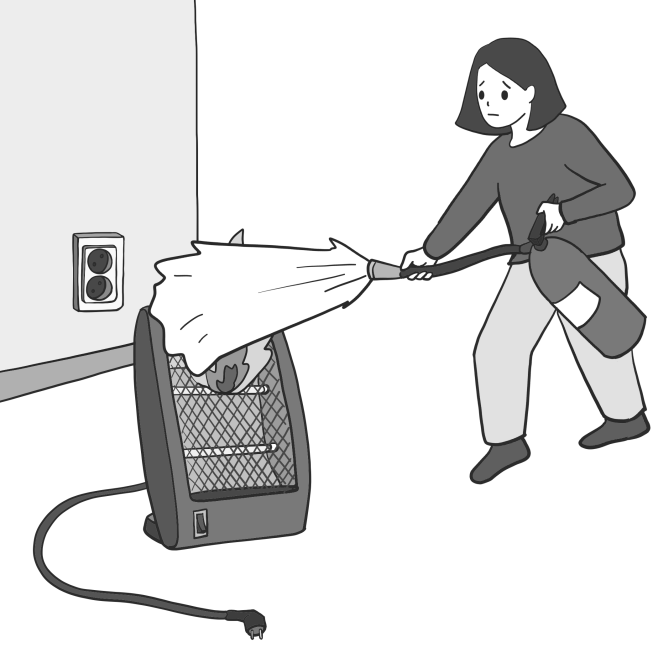 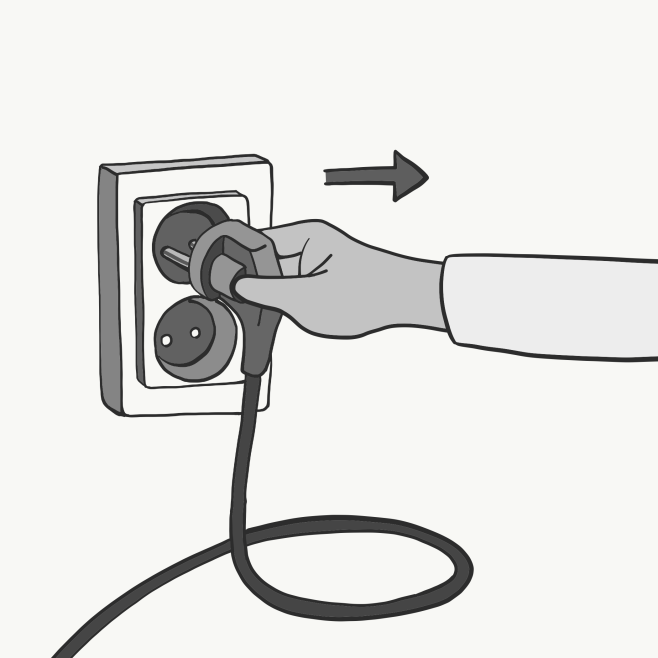 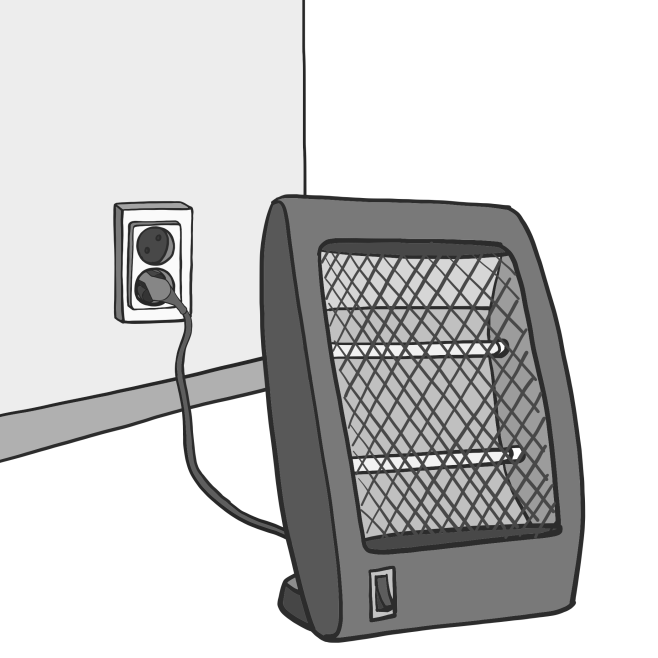 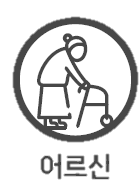 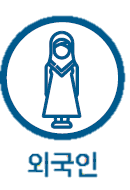 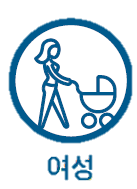 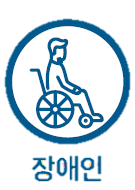 10
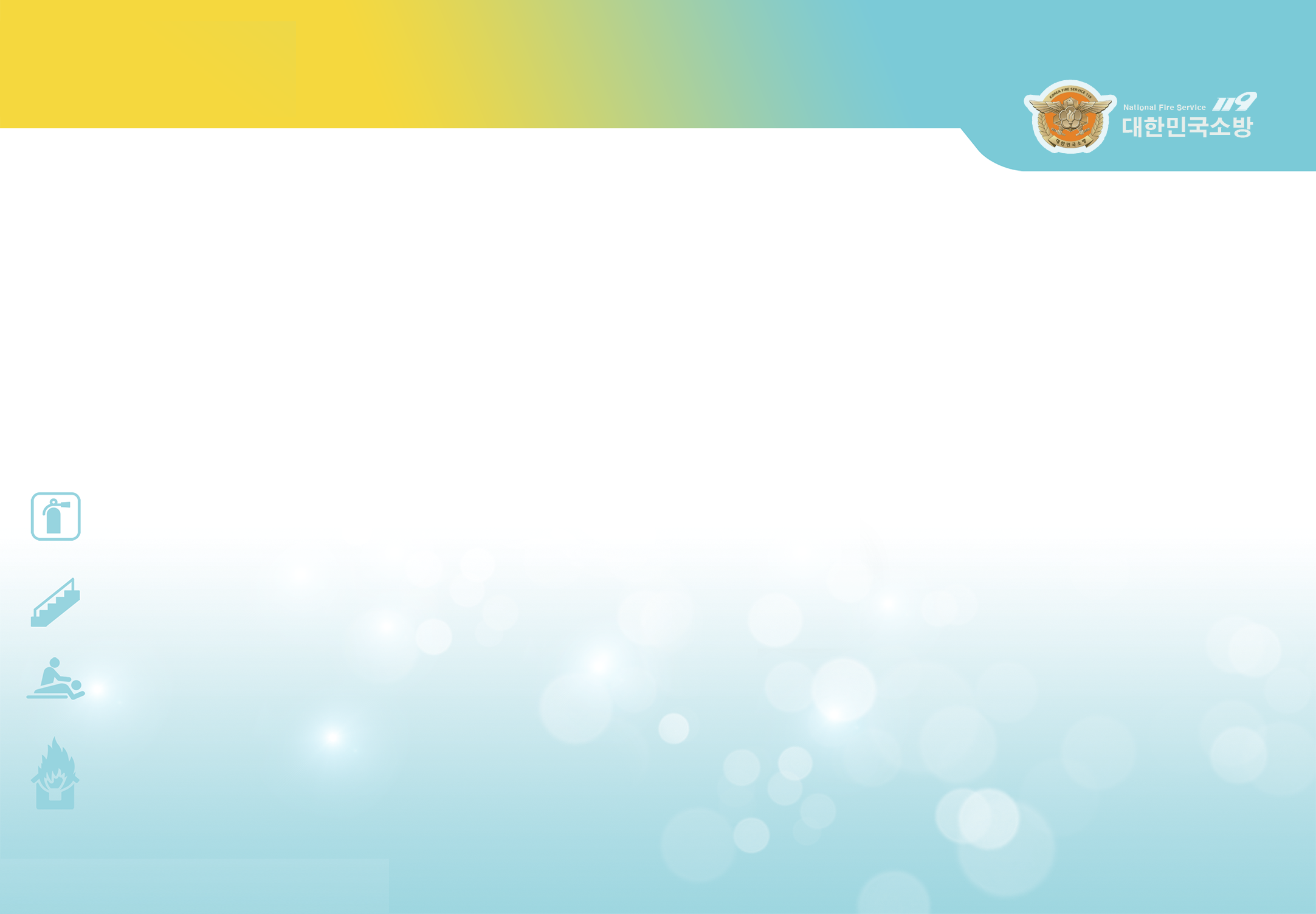 전기 화재 예방 안전수칙
5
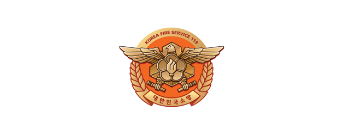 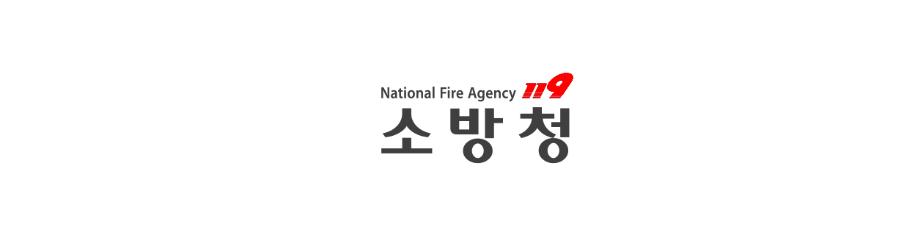 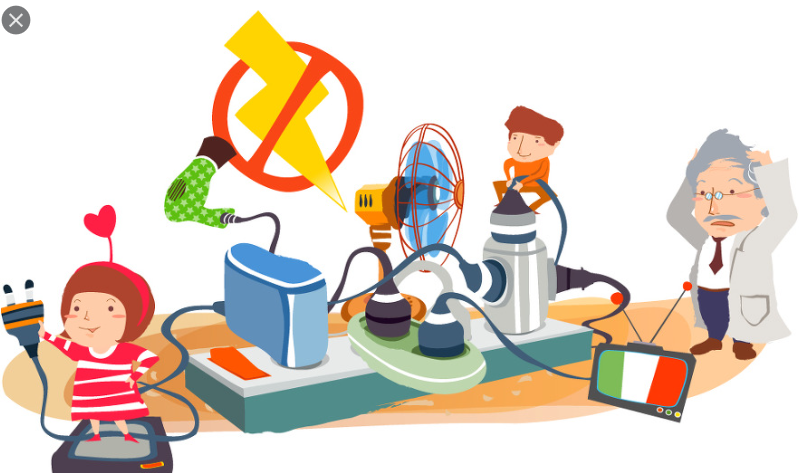 전기화재의 원인이 되는 곳은 항상 점검하는 습관 가지기
콘센트에서 플러그 제거 시
몸체를 잡고 제거하기
전선이 노출되어 출입문 등에 손상되지 않도록 정리하기
전기 소모량이 많은 전열기기 등은 전용 콘센트 사용하기
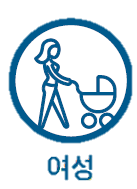 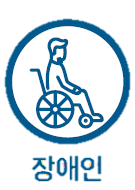 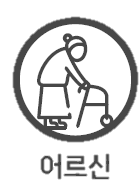 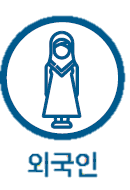 11
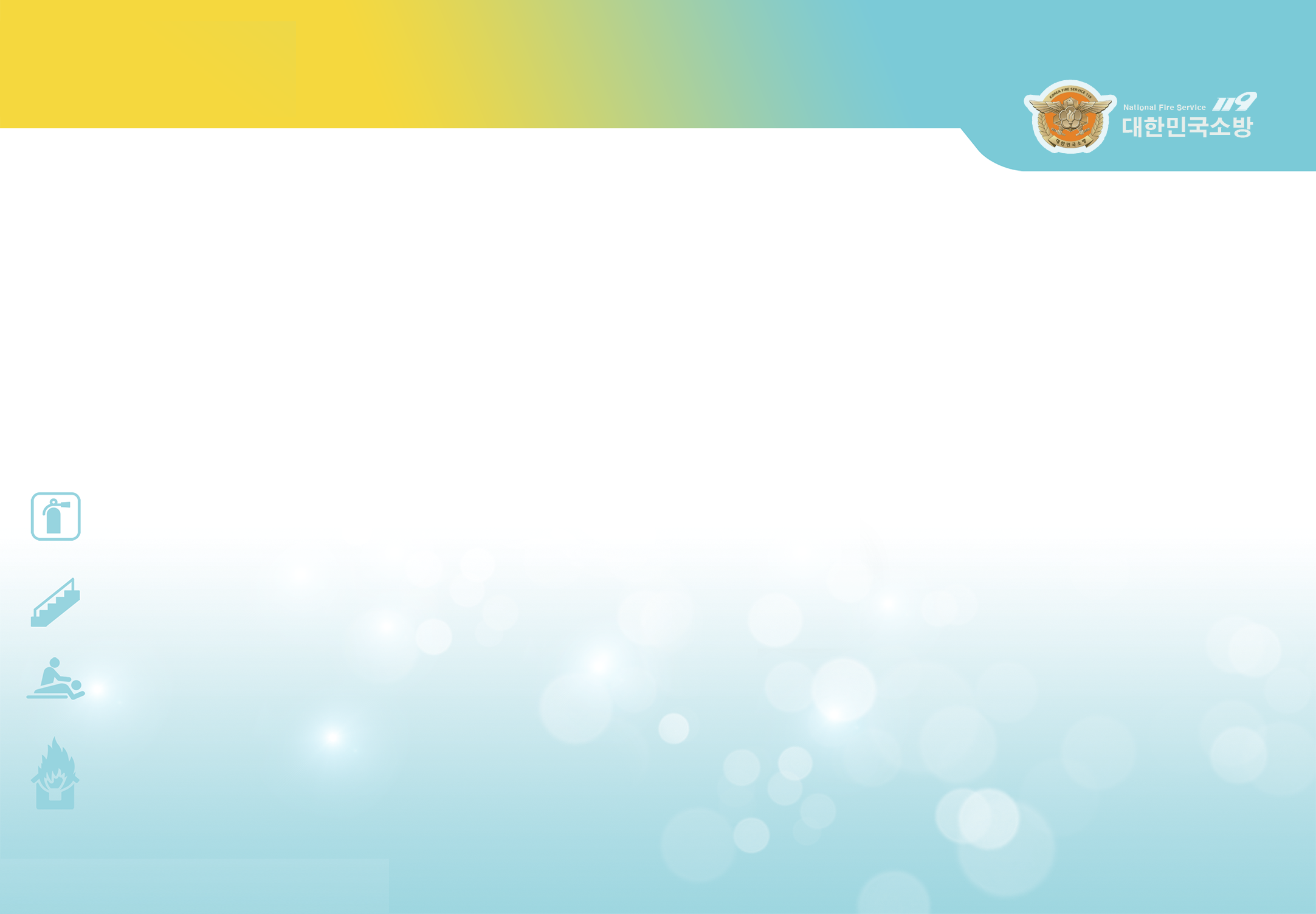 화재안전 핵심 포인트
*
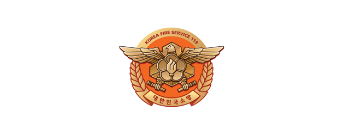 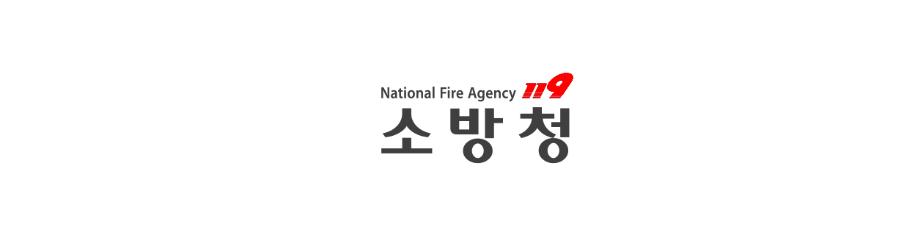 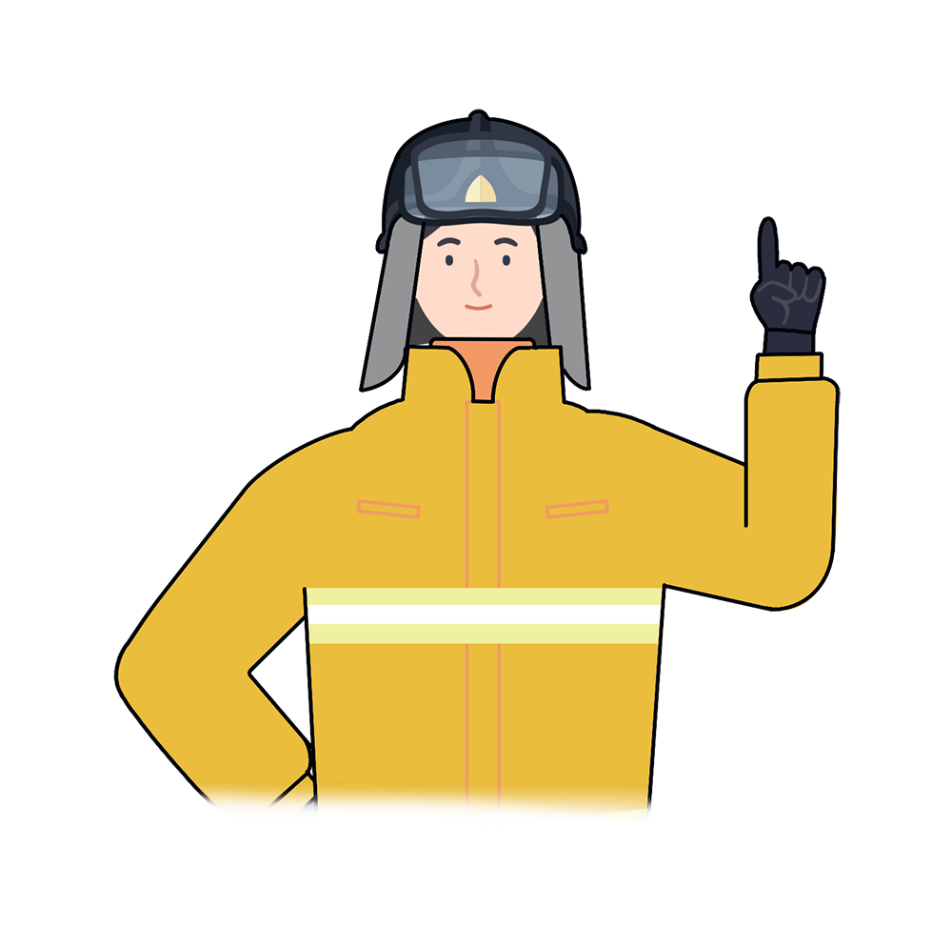 전선에 손상된 부분이 없는지 확인 후 사용
전기용품 구매 시 안전인증 마크 확인
전기 화재 예방으로 생활이 더욱 안전해집니다.
“
“
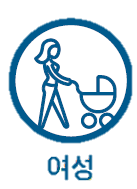 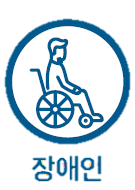 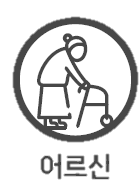 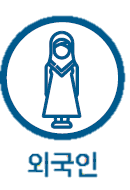 12
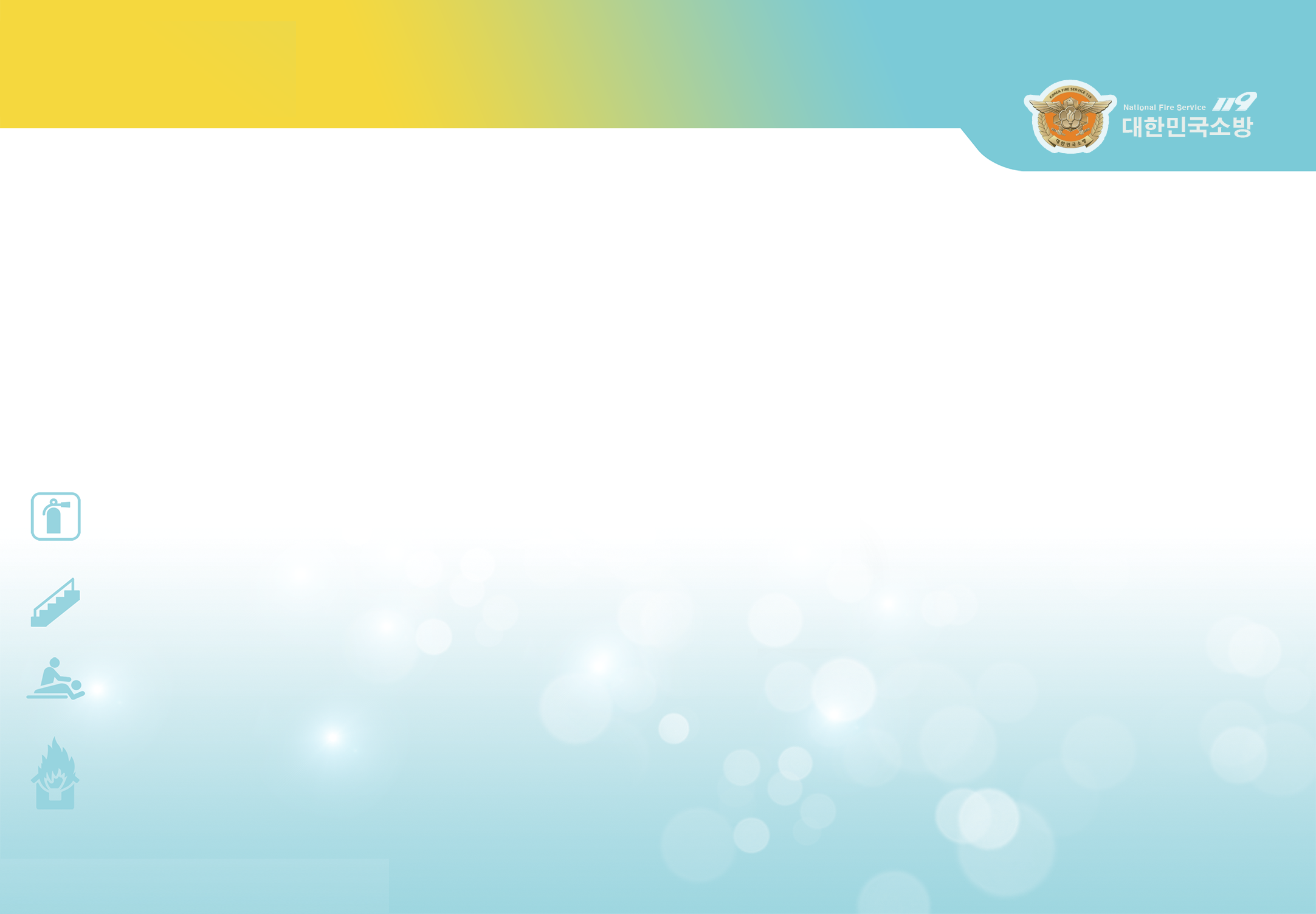 사무실 화재안전 전기화재 예방으로 더욱  안전하게
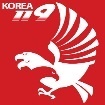 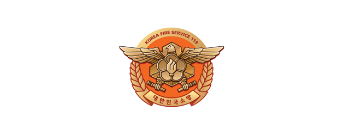 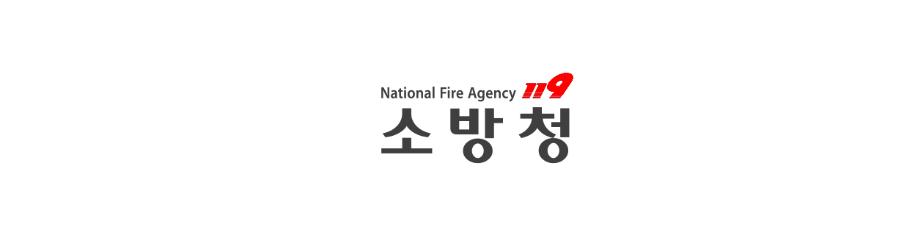 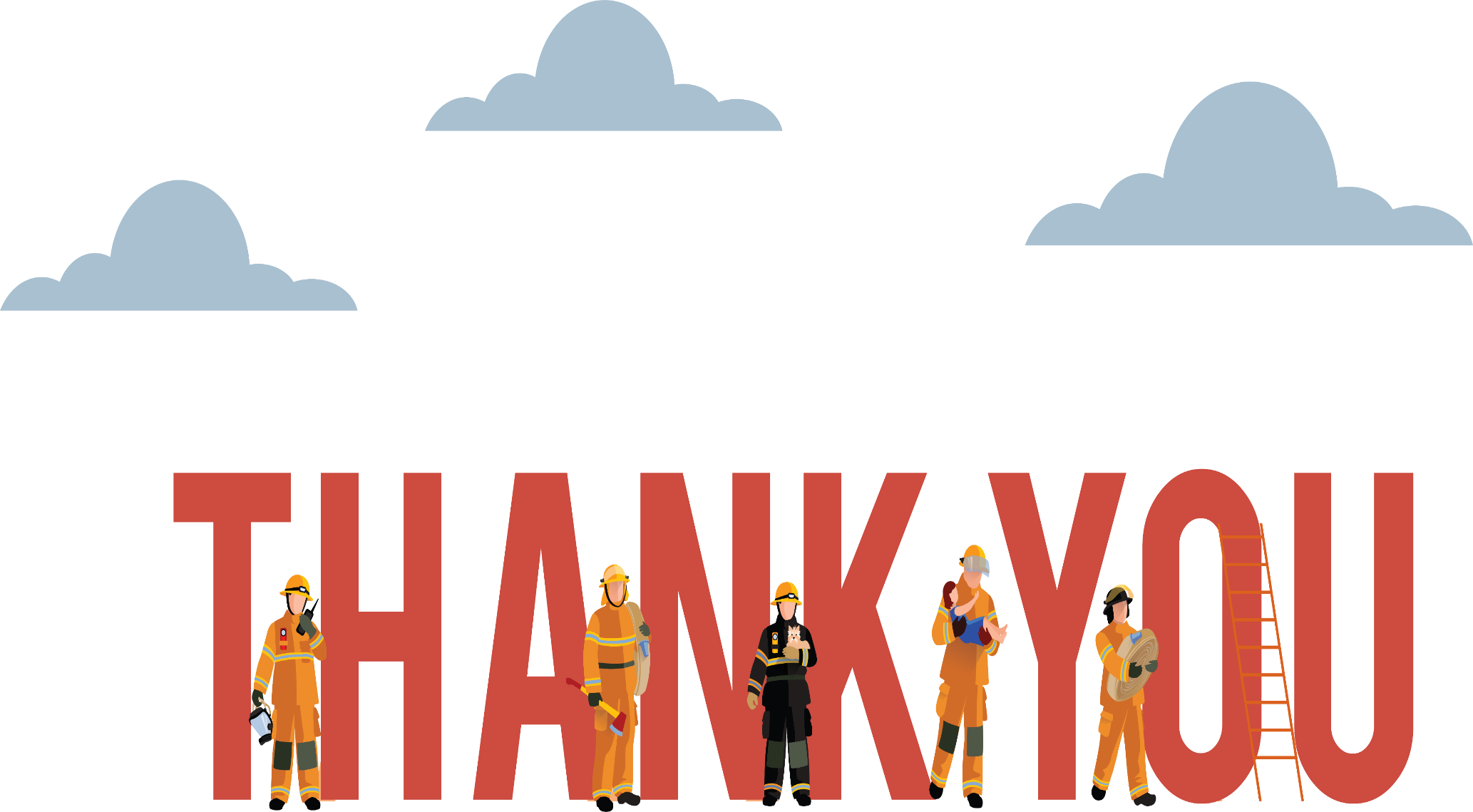 ‘안전한 사회, 행복한 국민’ 그 속에 소방안전 교육이 있습니다!